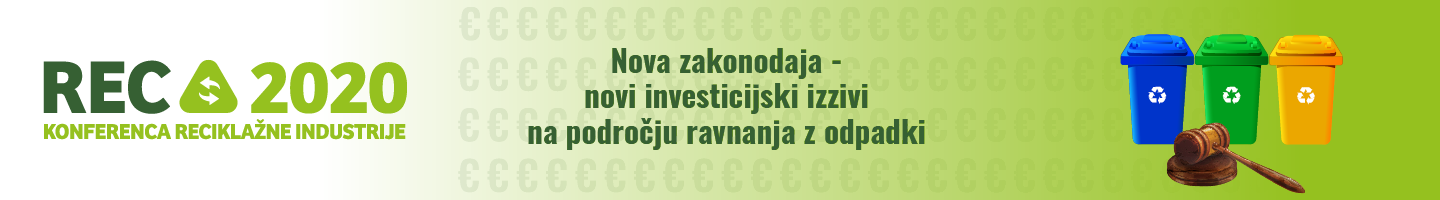 Jure Fišerpredsednik Sekcije zbiralcev in predelovalcev kovinskih in nekovinskih odpadkov
Zaključki konference
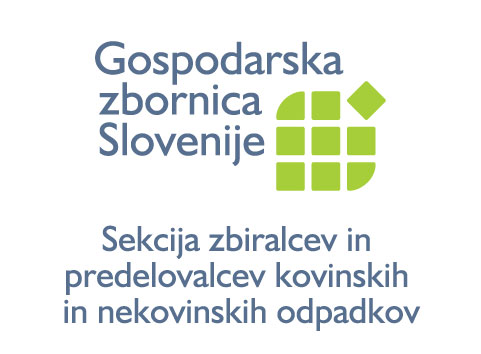 Zaključki
Uredba o skladiščenju:
Podaljšanje roka za skladnost
So potrebne dodatne spremembe?
Uredba o preverjanju radioaktivnosti pošiljk:
Zahtevano je preverjanje vseh pošiljk!
Spremembe Uredbe 1013/2006 v zvezi s pošiljanjem odpadne plastike:
Velika sprememba, potrebne bodo notifikacije za večino reciklatov!
Uredbe o ravnanju z embalažo in odpadno embalažo:
ROP, pobiranje vse komunalne embalaže, novi zavezanci!
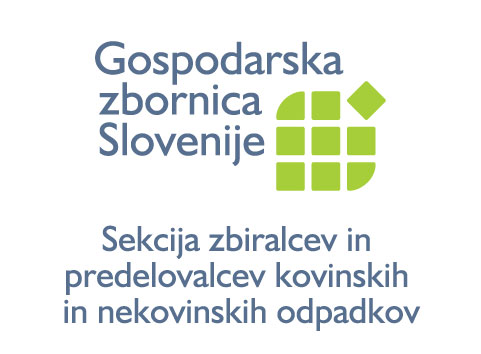 Zaključki
Gospodarstvo v času korona krize in po njej - kaj nas čaka v 2021?
Zmeren optimizem
Nepredvidljivost zaradi Covid-19
Nadaljnja intervencija držav (v celotni EU) za zagotavljanje paketa pomoči za gospodarstvo in prebivalstvo